Интегрированный урок математики с уроком труда.
Виды треугольников.
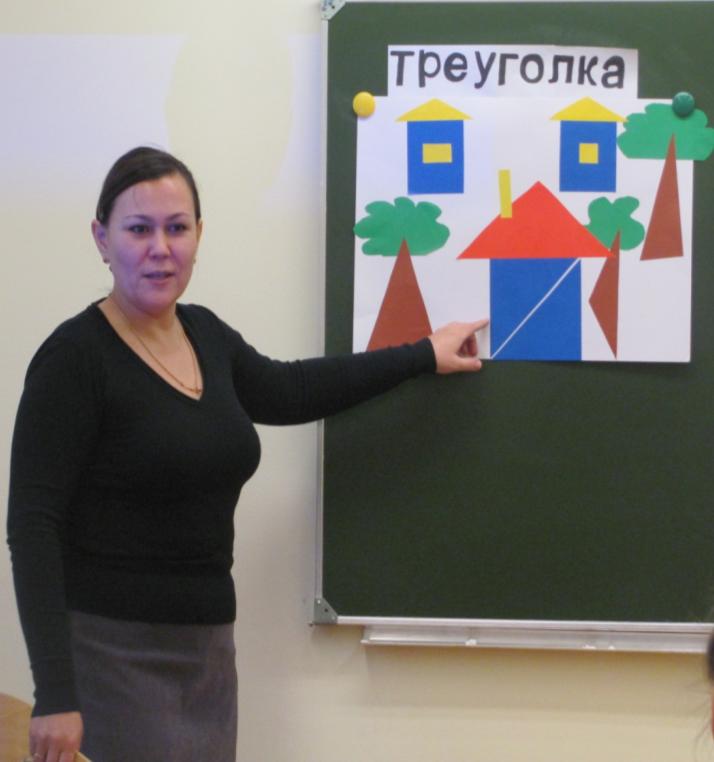 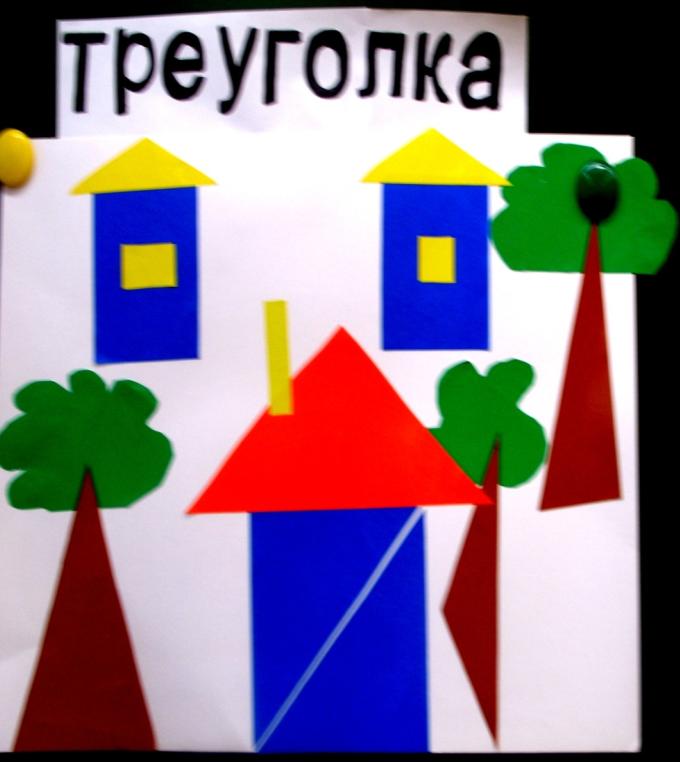 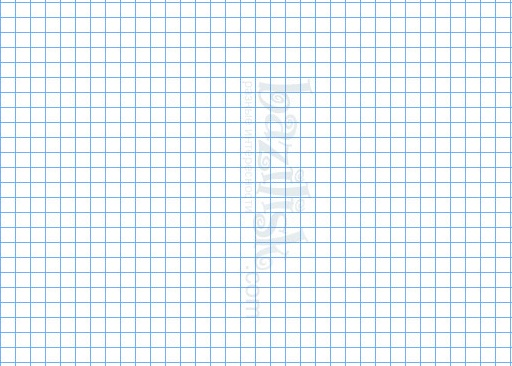 Смайлики - индикатор настроения
Устный счет.
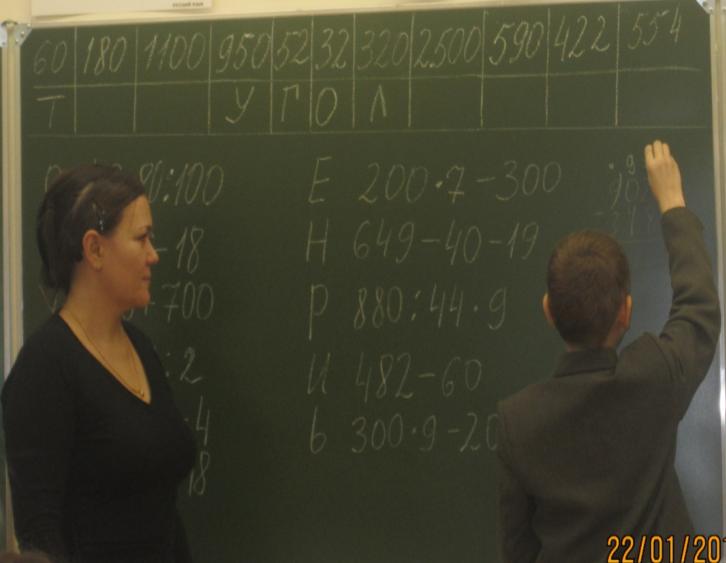 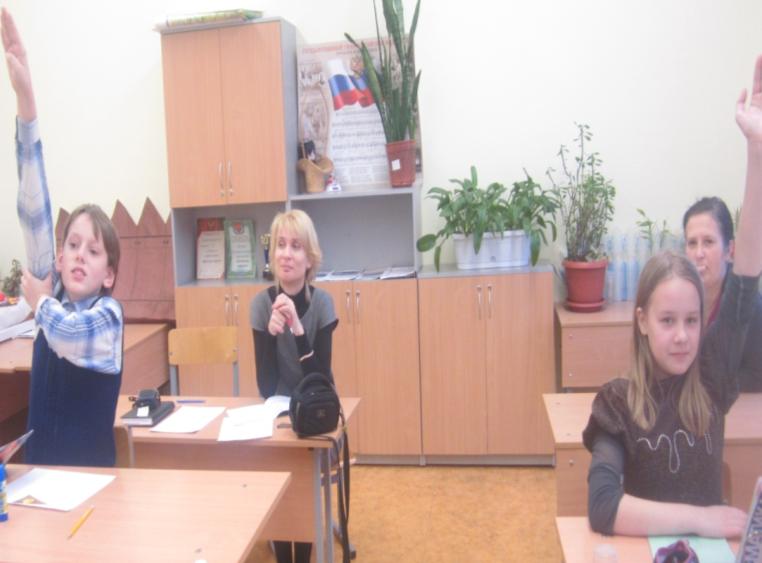 Жители города Треуголка.
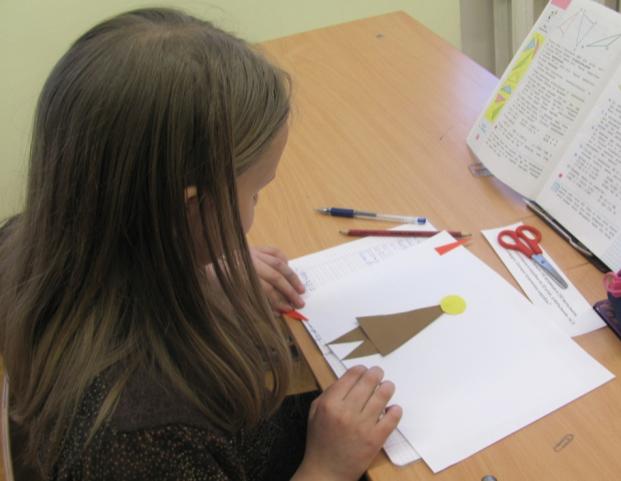 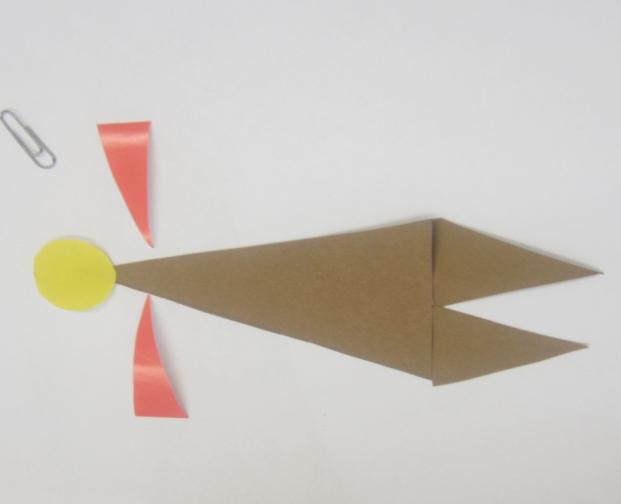 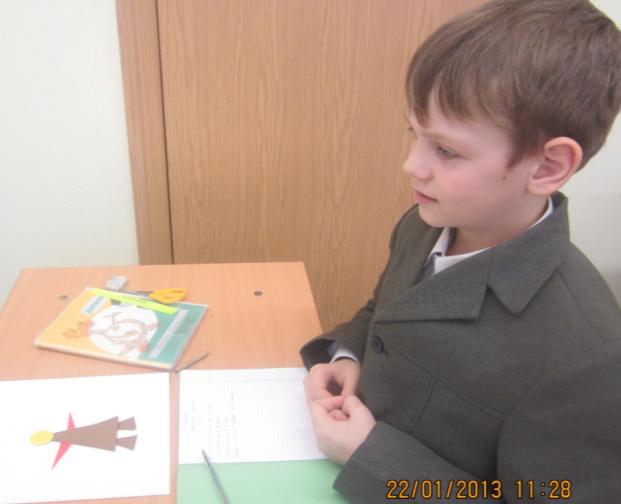 Превращаемся в мышку!
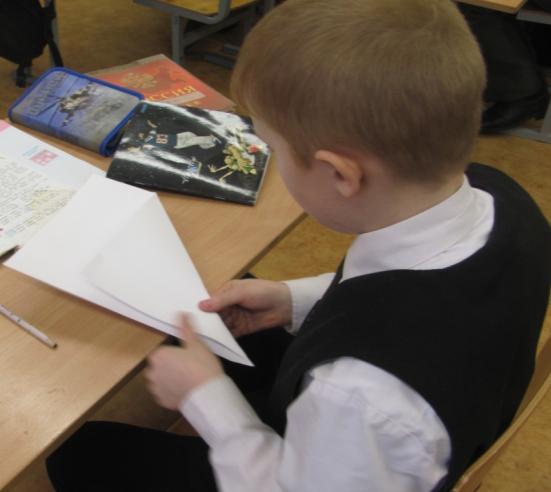 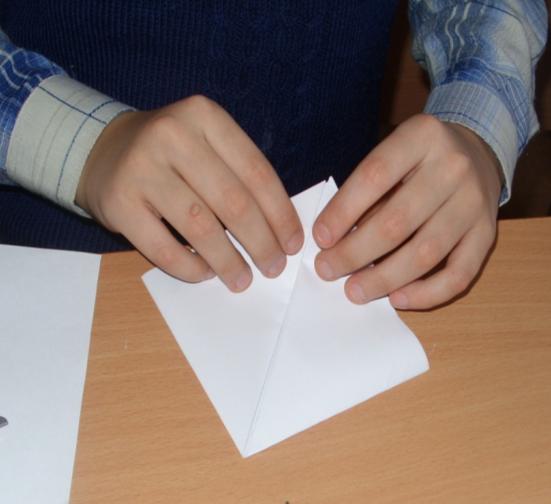 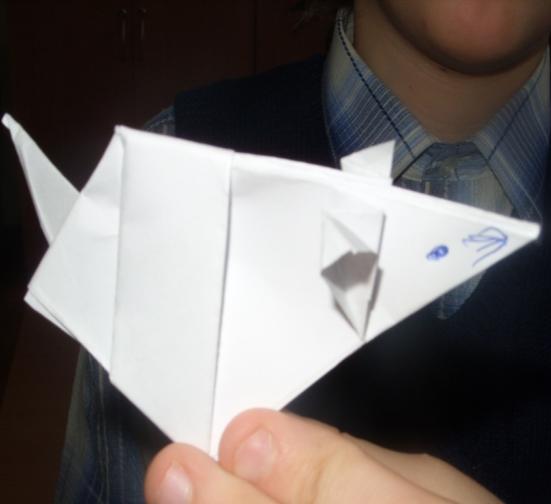